Attitude
Double-click to enter subtitle
Video was not exported from SlideRocket
Silent BEATS
ATTITUDE
Double-click to enter text
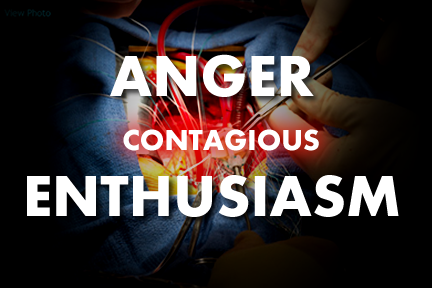 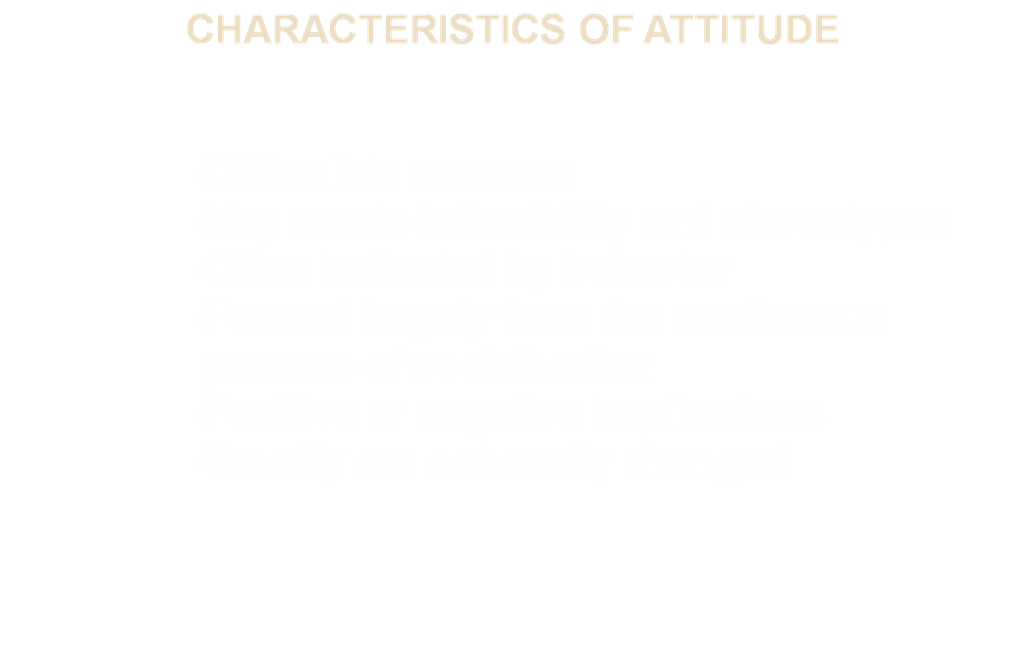 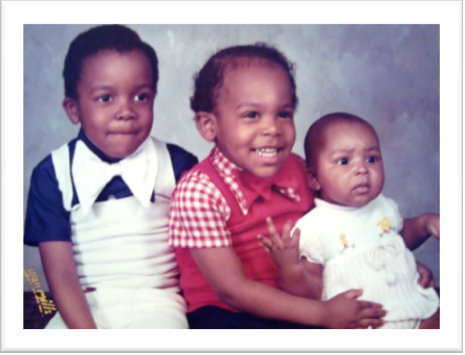 DOUBLE-CLICK TO ENTER TITLE
Double-click to enter text
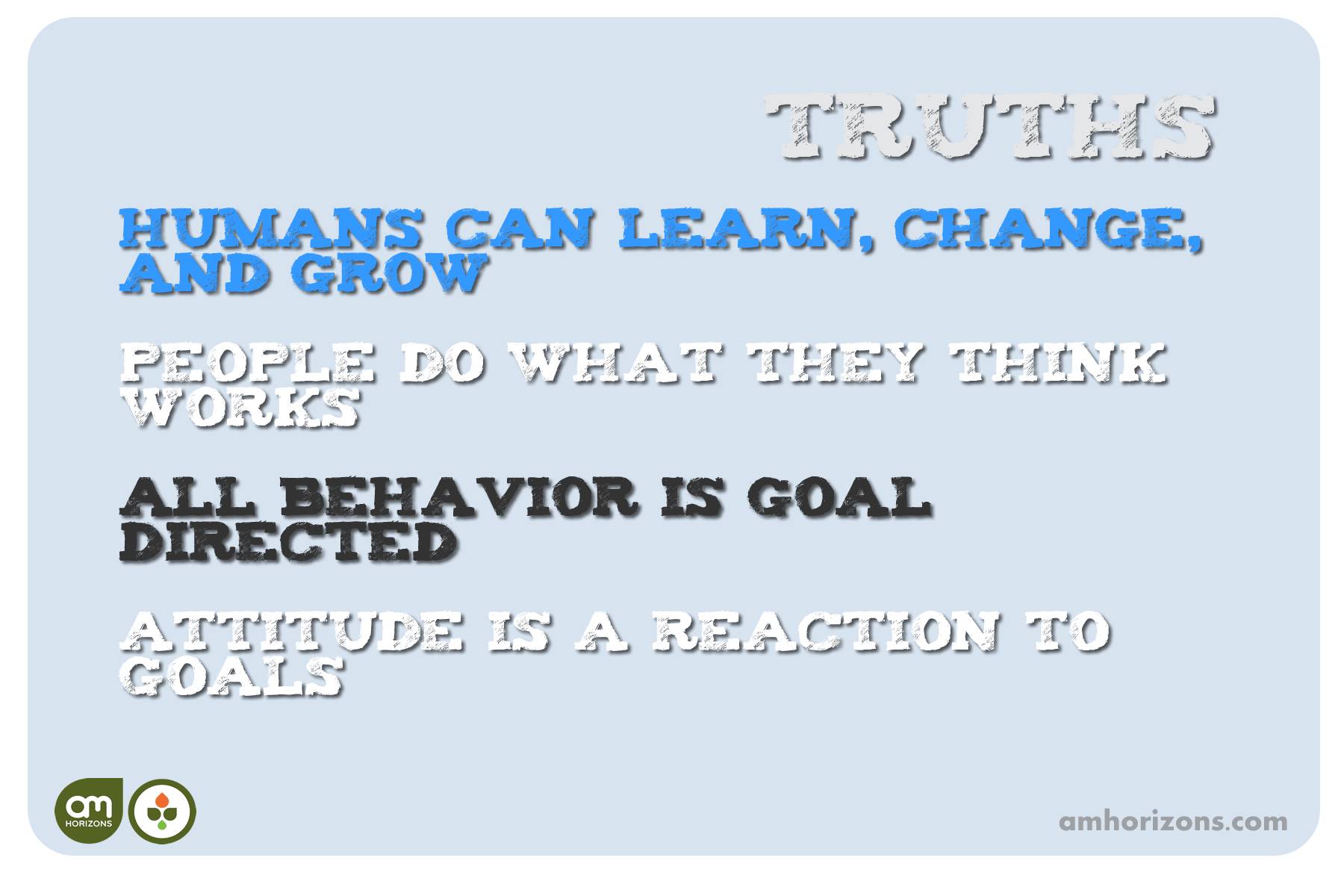 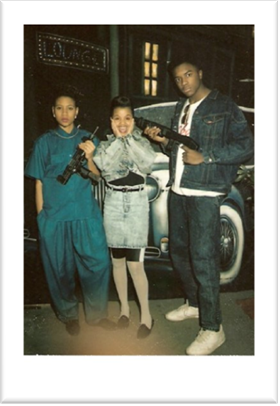 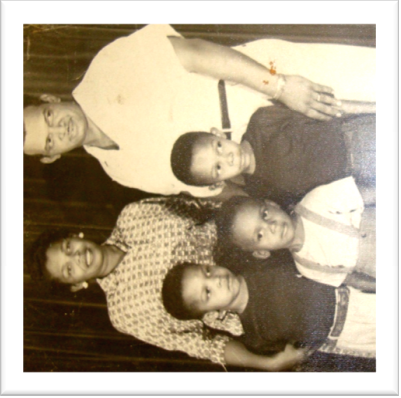 DOUBLE-CLICK TO ENTER TITLE
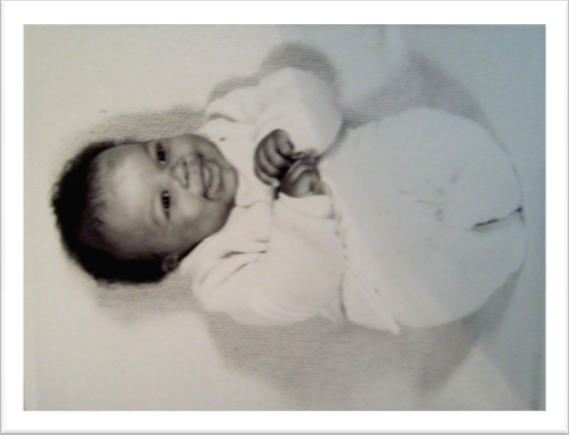 Double-click to enter text
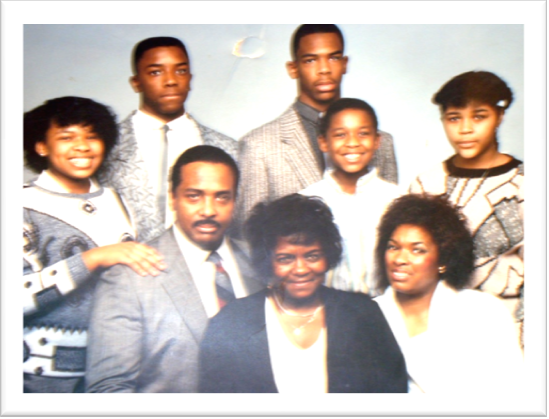 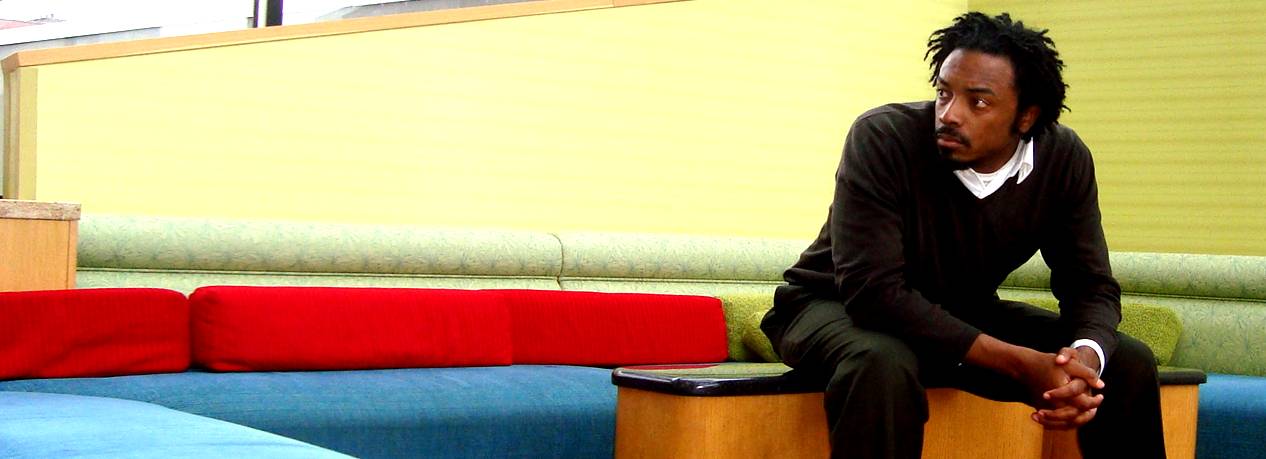 Double-click to enter subtitle
GETTING WHAT WE WANT
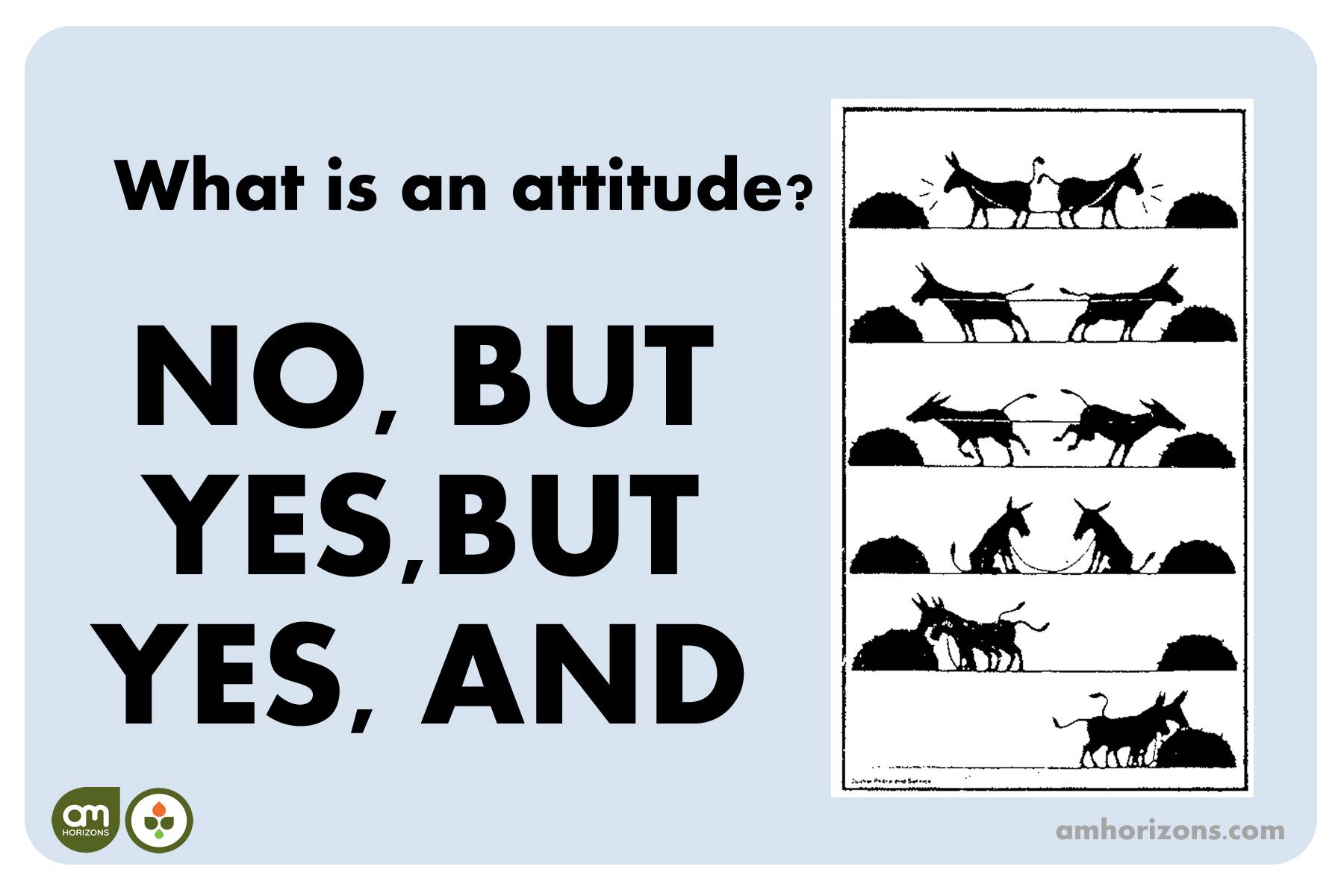 WHAT DO YOU WANT?
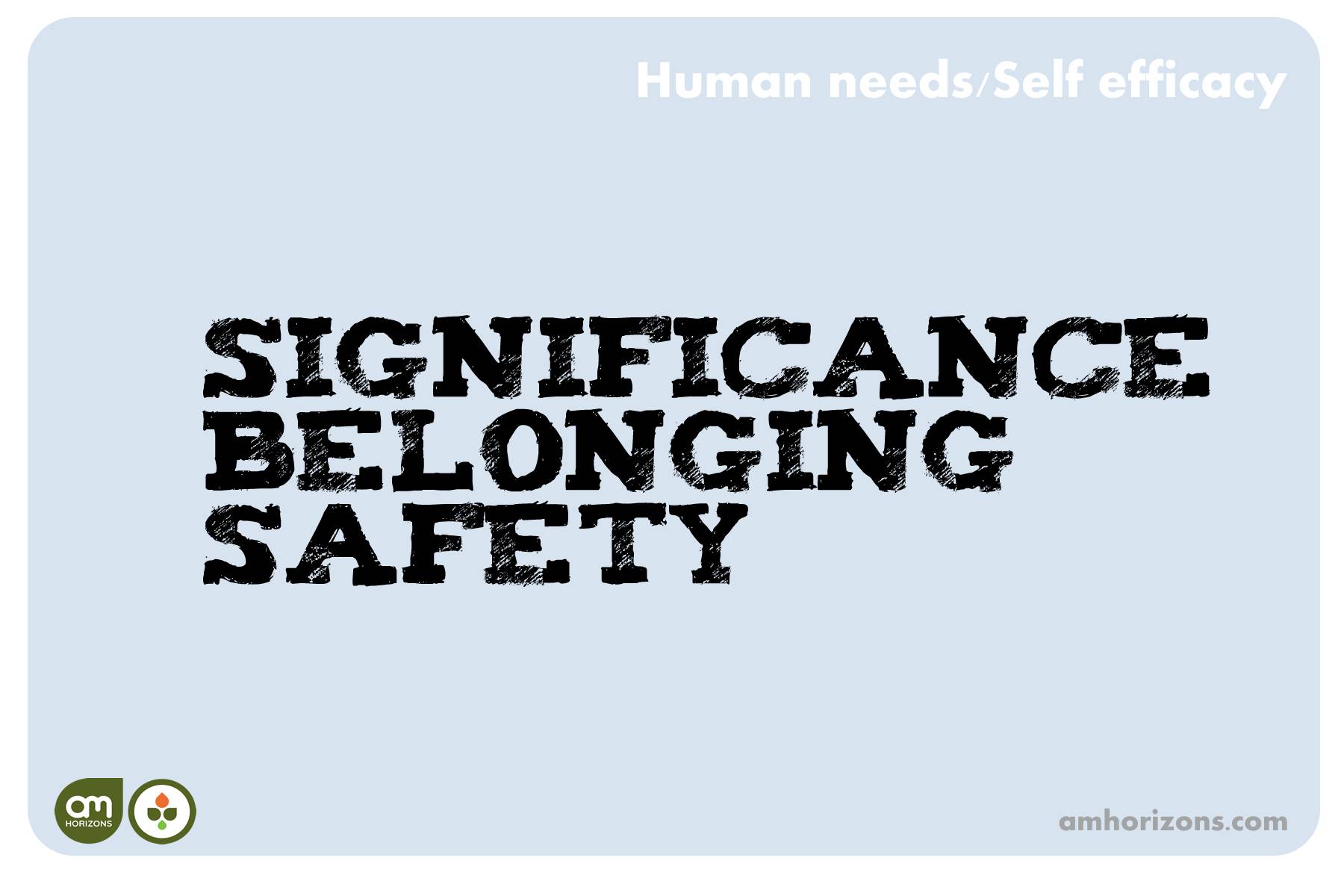 It is important to note that we are all striving for the same things.

Our methods may not all be the same.

Acculturation, socialization and family values play a role in our development.
Safety
Rules
Guidelines
Boundaries
Predictability
“The Devil I know”
“Here's to the crazy ones, the misfits, the rebels, the troublemakers, the round pegs in the square holes... the ones who see things differently -- they're not fond of rules... You can quote them, disagree with them, glorify or vilify them, but the only thing you can't do is ignore them because they change things... they push the human race forward, and while some may see them as the crazy ones, we see genius, because the ones who are crazy enough to think that they can change the world, are the ones who do.”
- Steve Jobs
Safety
Significance
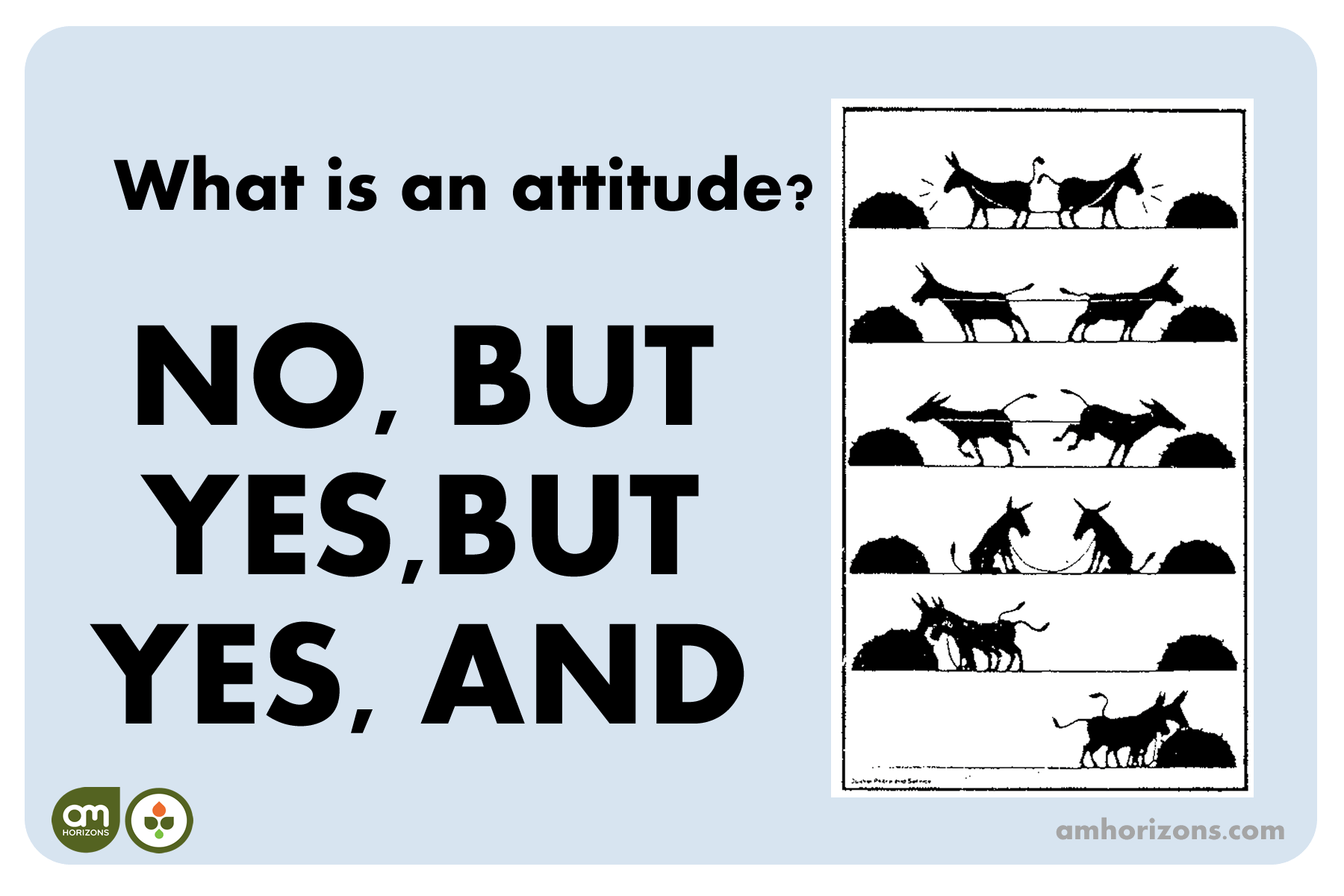 Purpose: Knowing
Value
Contribution
Goals
Self worth
CHOICE
“Your sole contribution to the sum of things is yourself.”
- Frank Crane
Significance
Belonging
Gangs
Family
Peers Groups
Teams
Social Groupings
Purpose in action
“The greatest thing in the world is to know how to belong to oneself.”
- Michel de Montaigne  (1533 - 1592)
Belonging
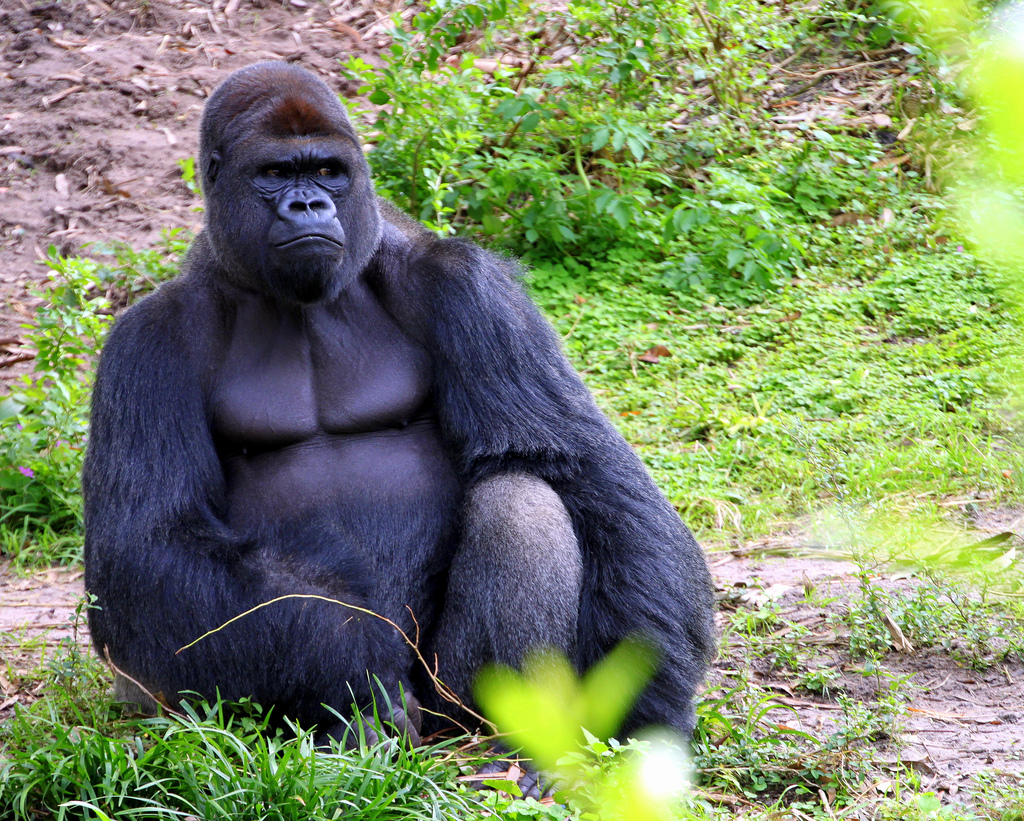 The trash, the game the winner
Great Apes don't go to the hospital
I hear what you say, I see what you do
LISTEN ONLY TO MOVEMENT
BAD/GOOD ATTITUDES
Double-click to enter text
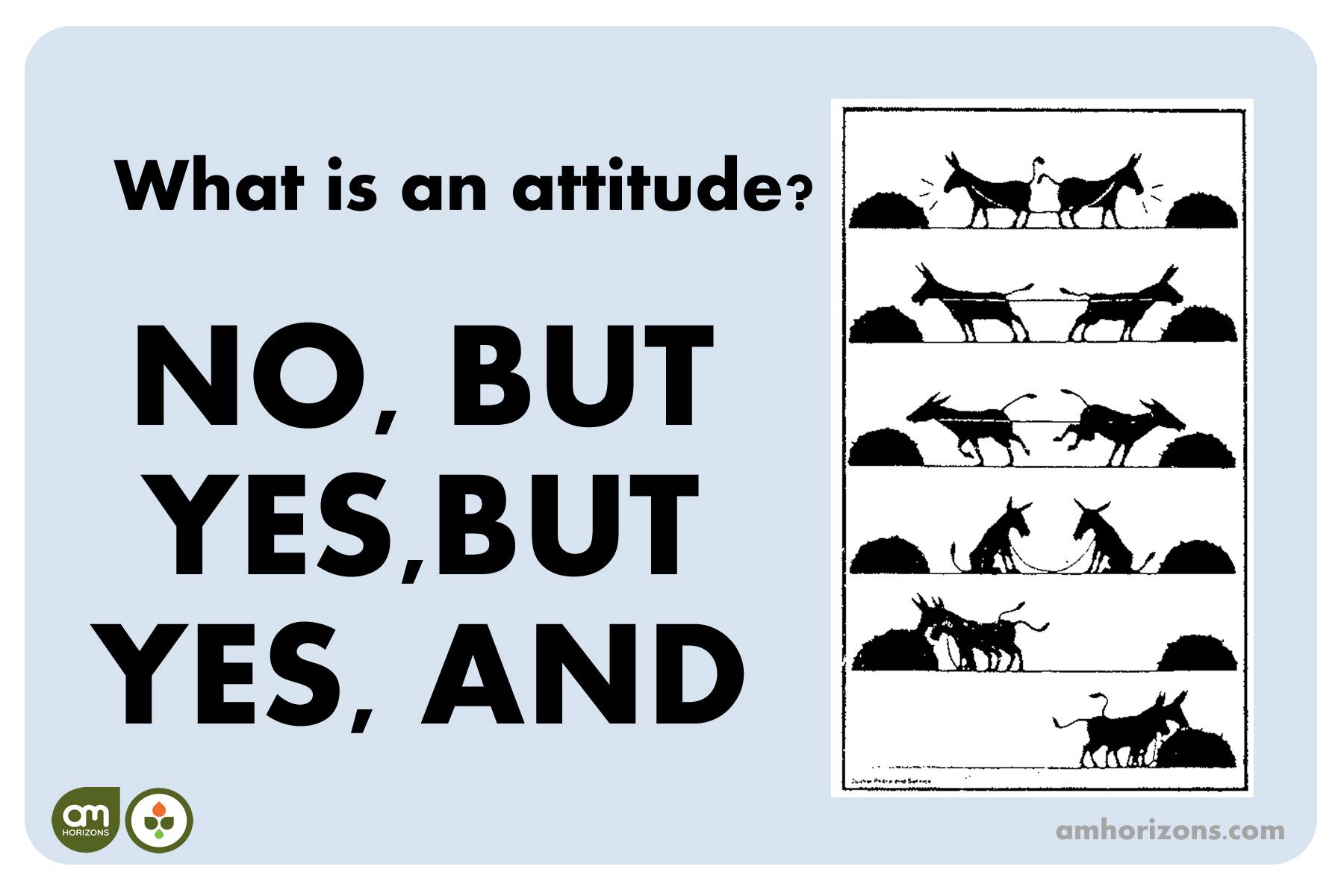 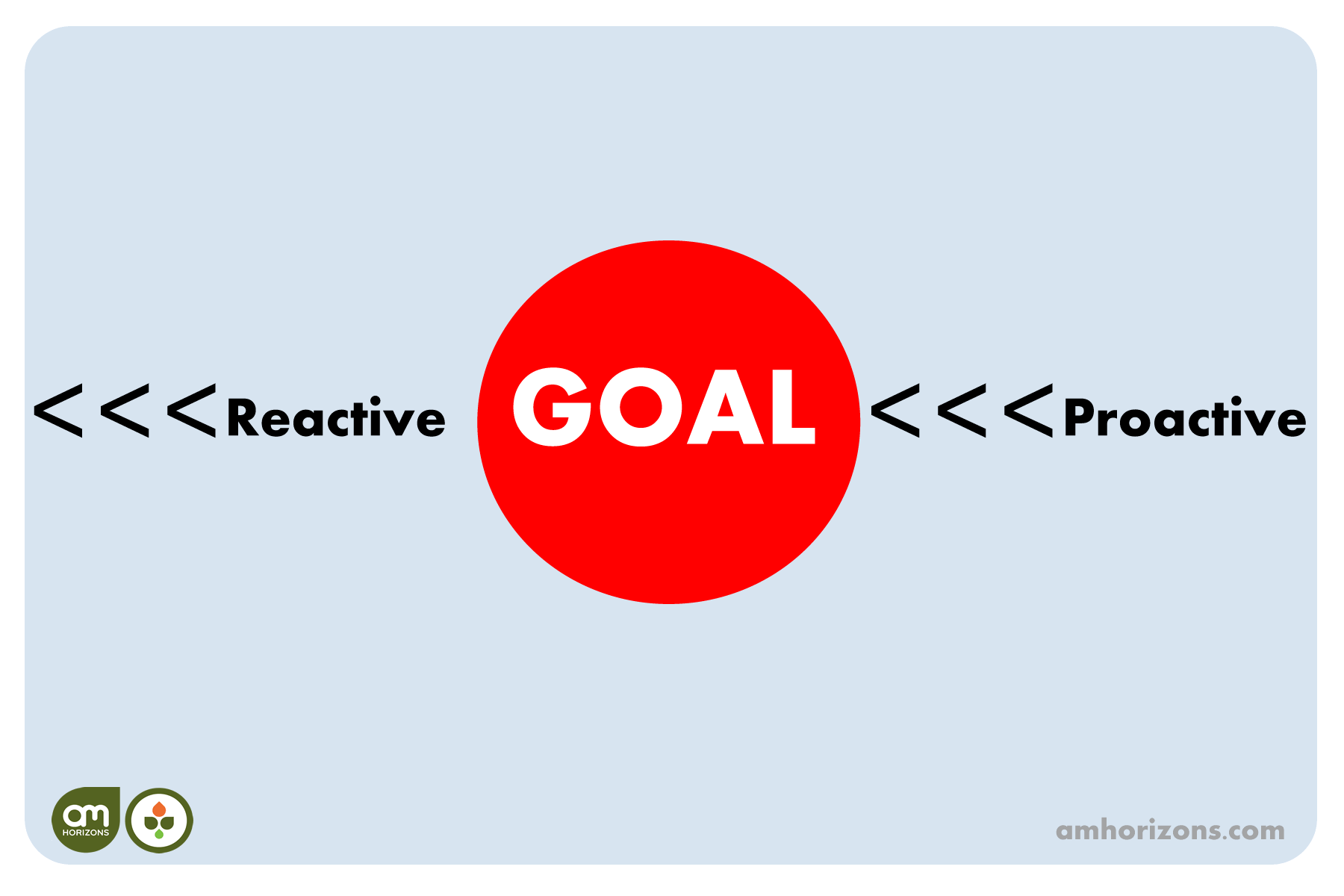 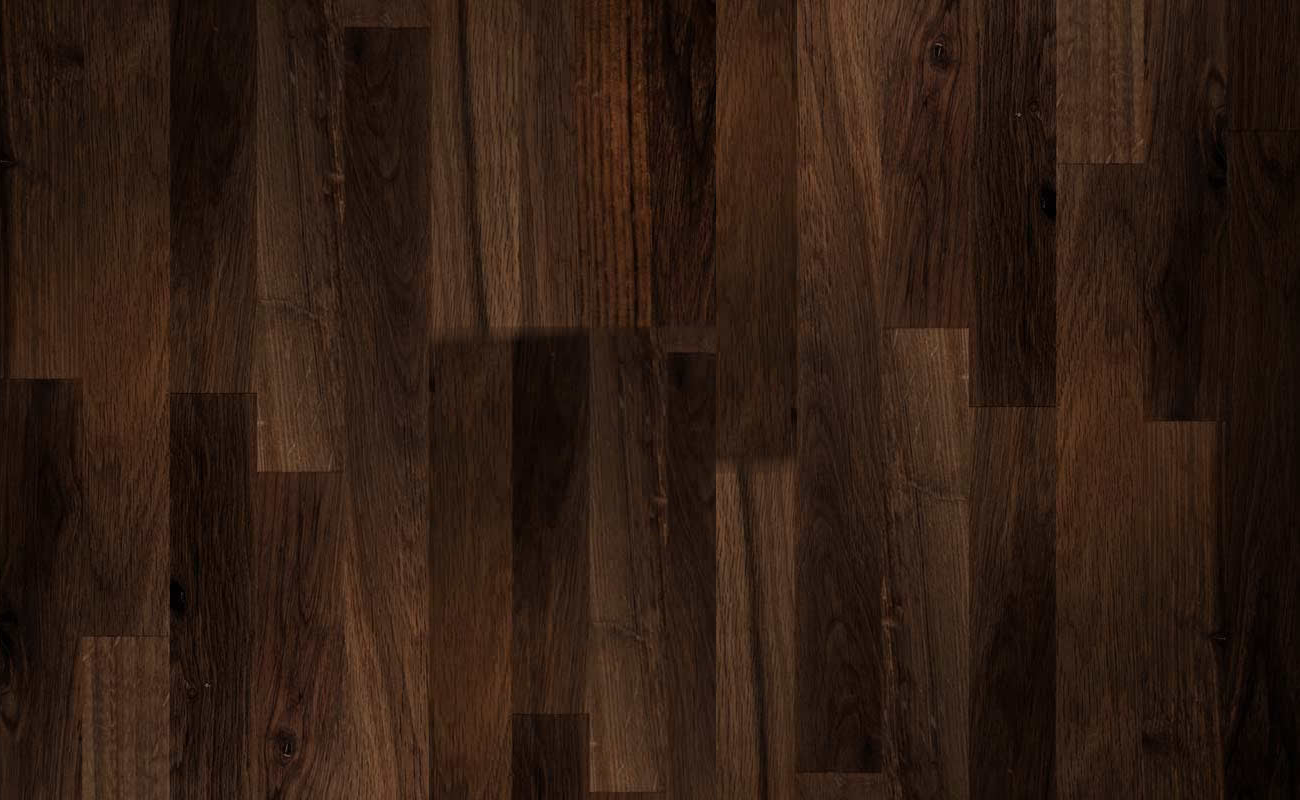 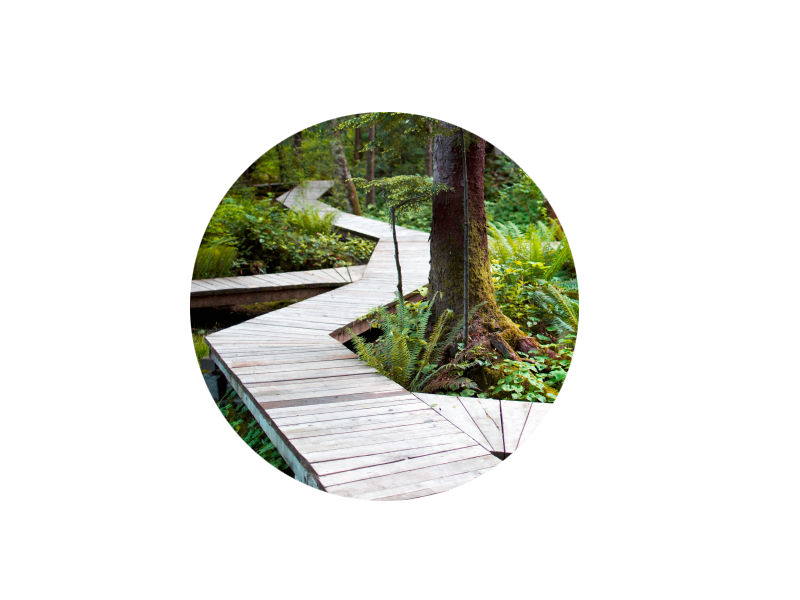 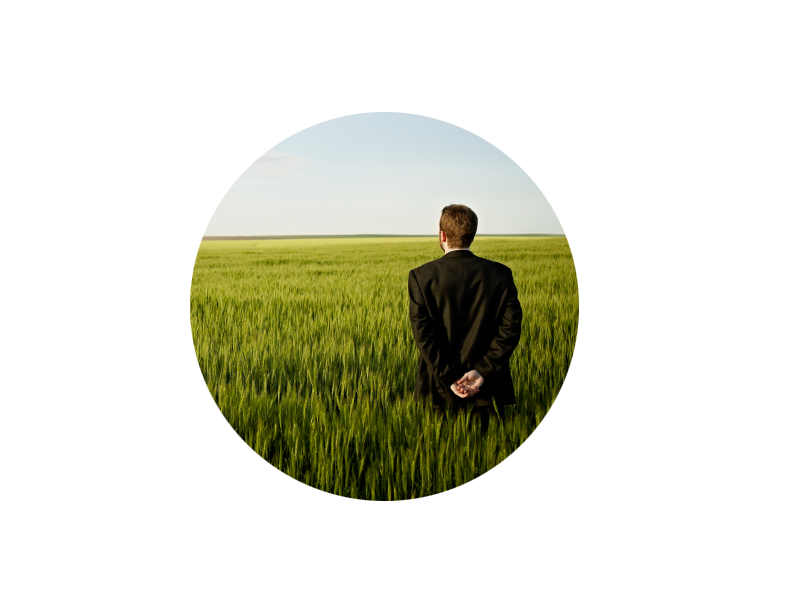 HUMAN SOUL
SPIRIT
Body
13
Group was not exported from SlideRocket
Video was not exported from SlideRocket
CLARITY OF PURPOSE
Double-click to enter text
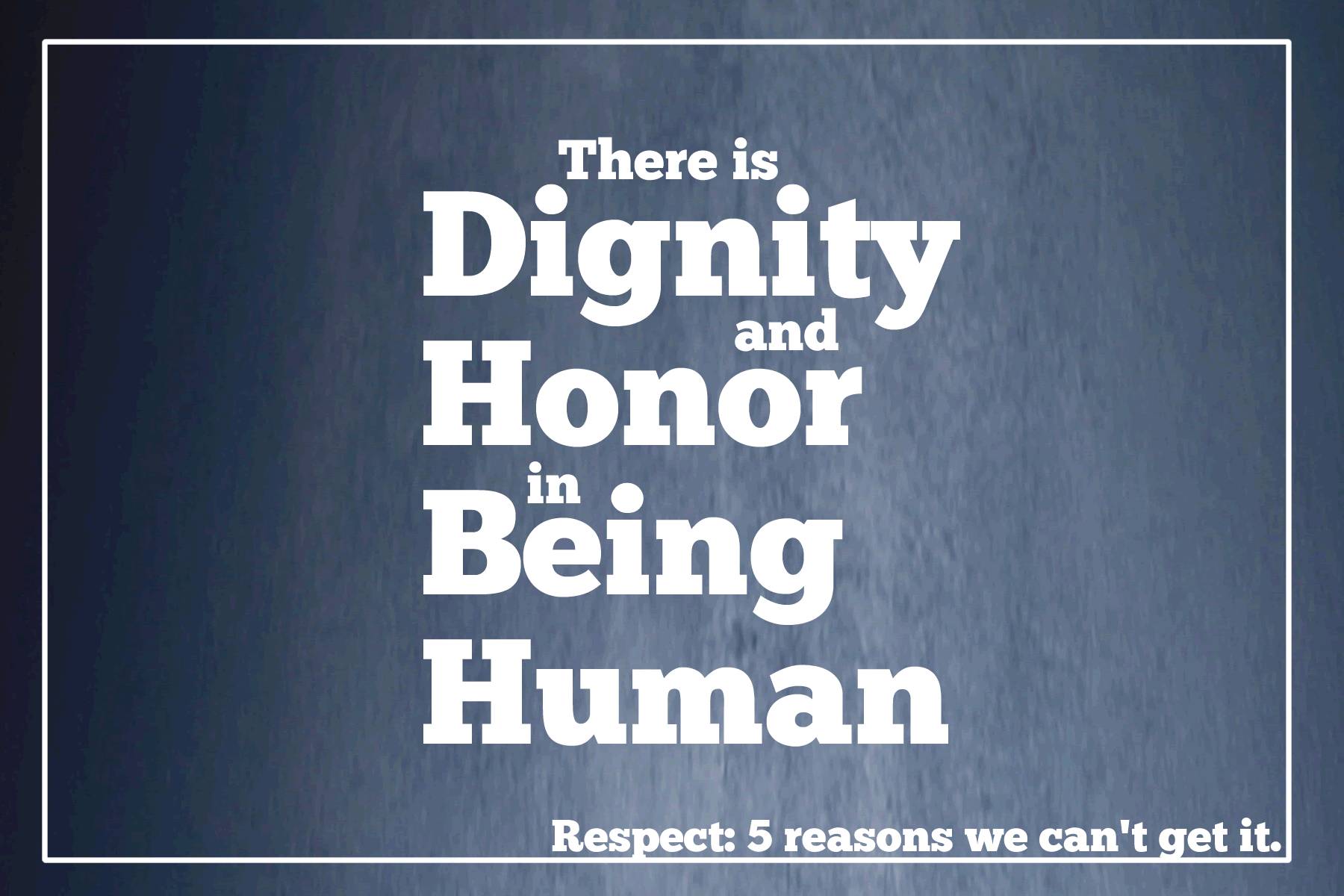 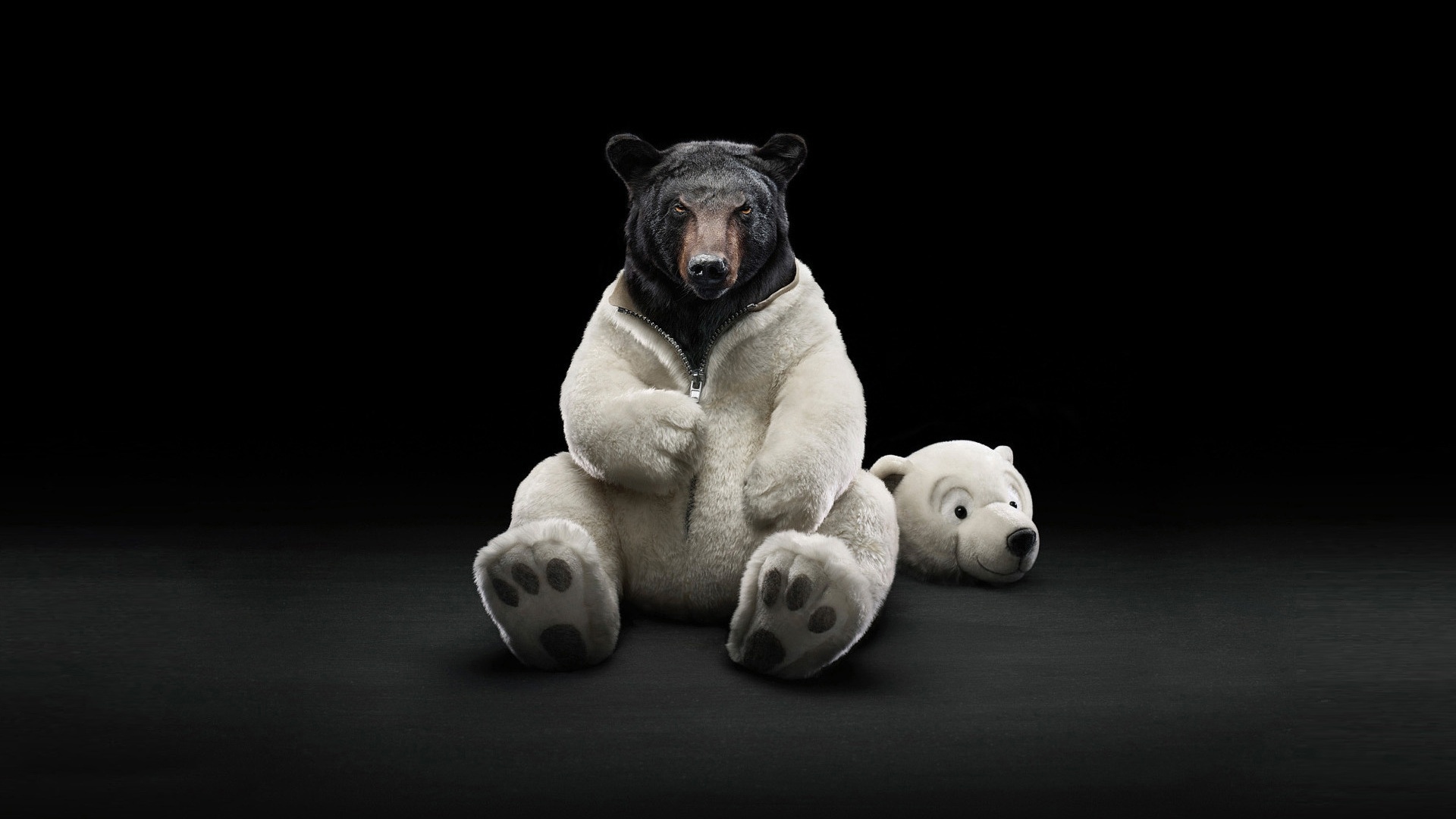 HUMILITY
SERVICE
LOVE
CODE SWITCHING
"KEEPING IT REAL"
CHECK YOUR ATTITUDE
Video was not exported from SlideRocket
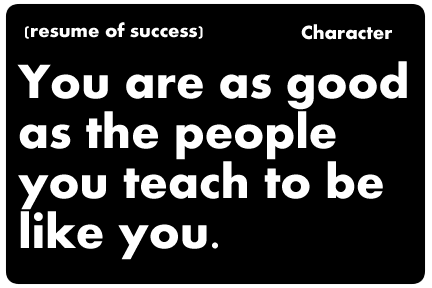 Mentoring: 
3 PEOPLE TO HAVE
IN YOUR LIFE
Aspire
Admire
Aid
Video was not exported from SlideRocket
SERVICE
Everyone can be great...







Service is Creative
Empowering and Giving
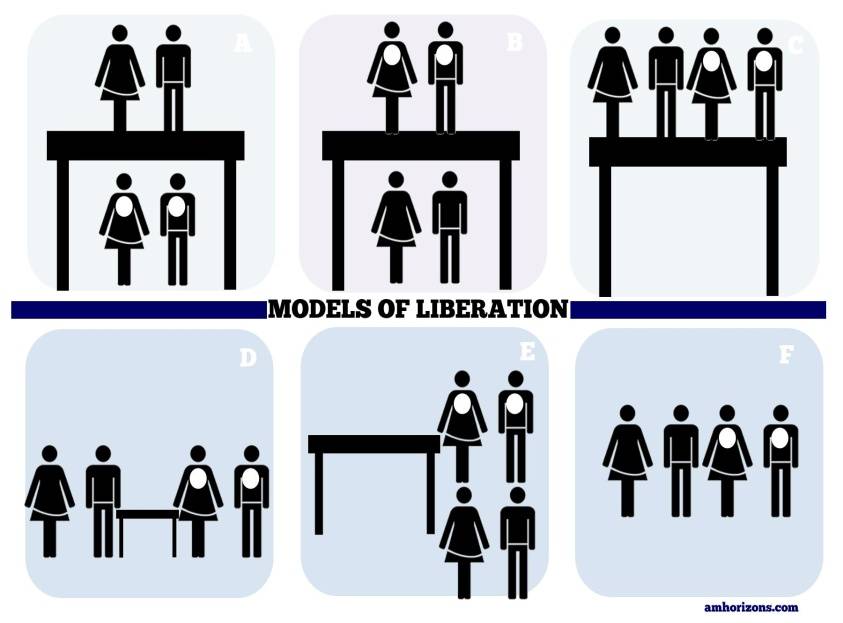 There is no conflict...
There is no conflict
The problem is the Problem...
We more alike...illusions
Methods differ...are negotiable
If it is like this, it could be different
Laws of Nature/ Laws of Man
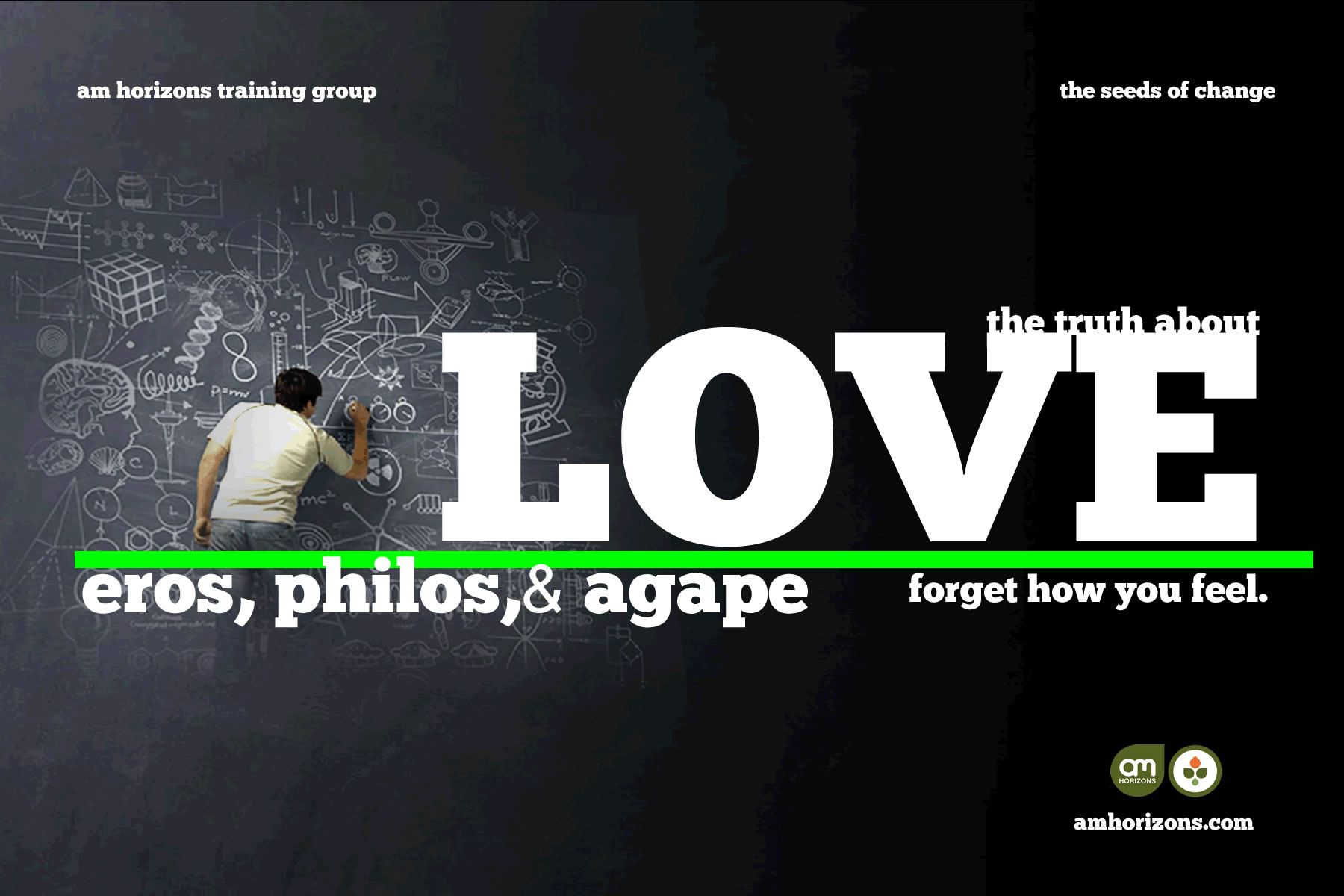 DOUBLE-CLICK TO ENTER TITLE
Double-click to enter text
Video was not exported from SlideRocket
DOUBLE-CLICK TO ENTER TITLE
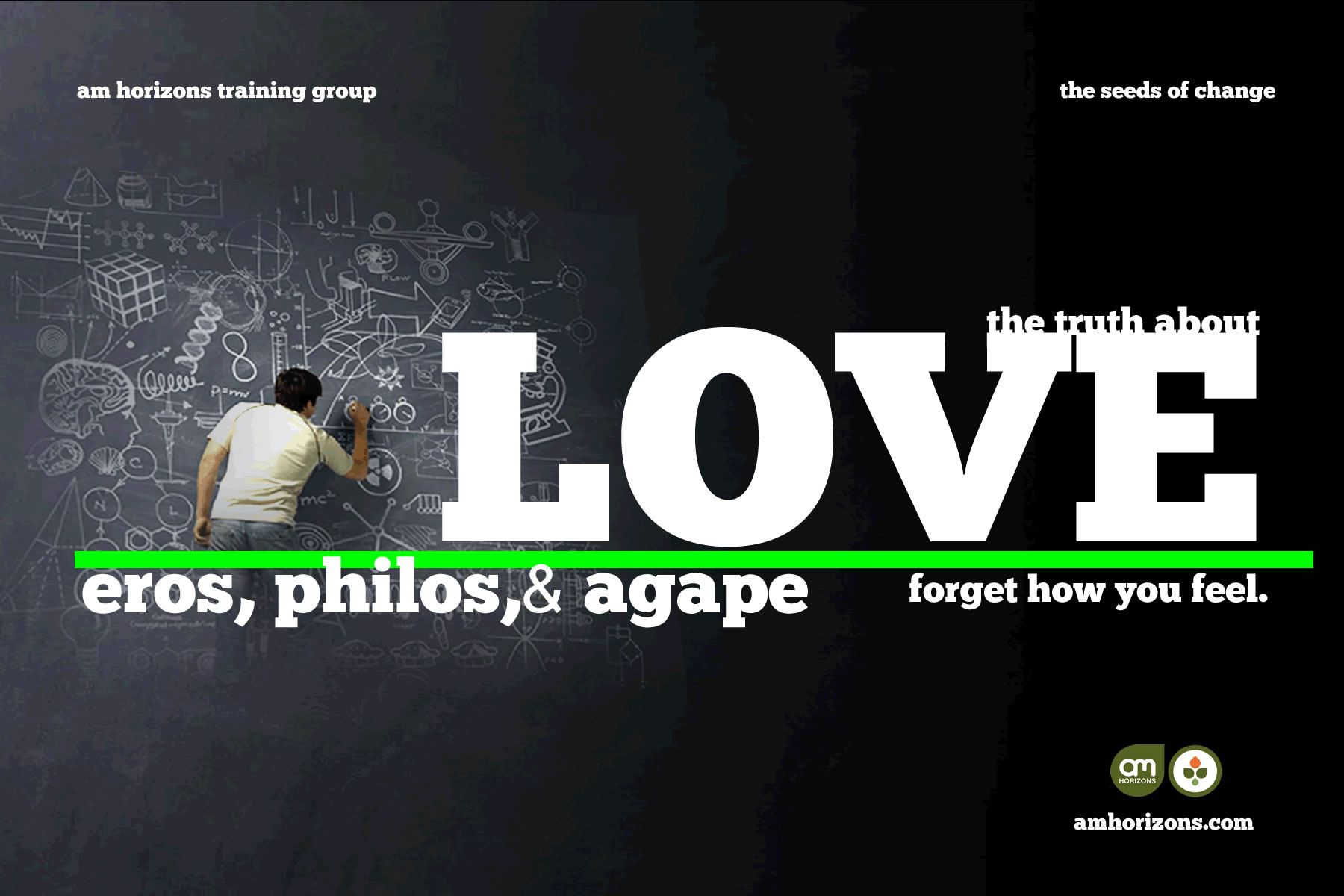 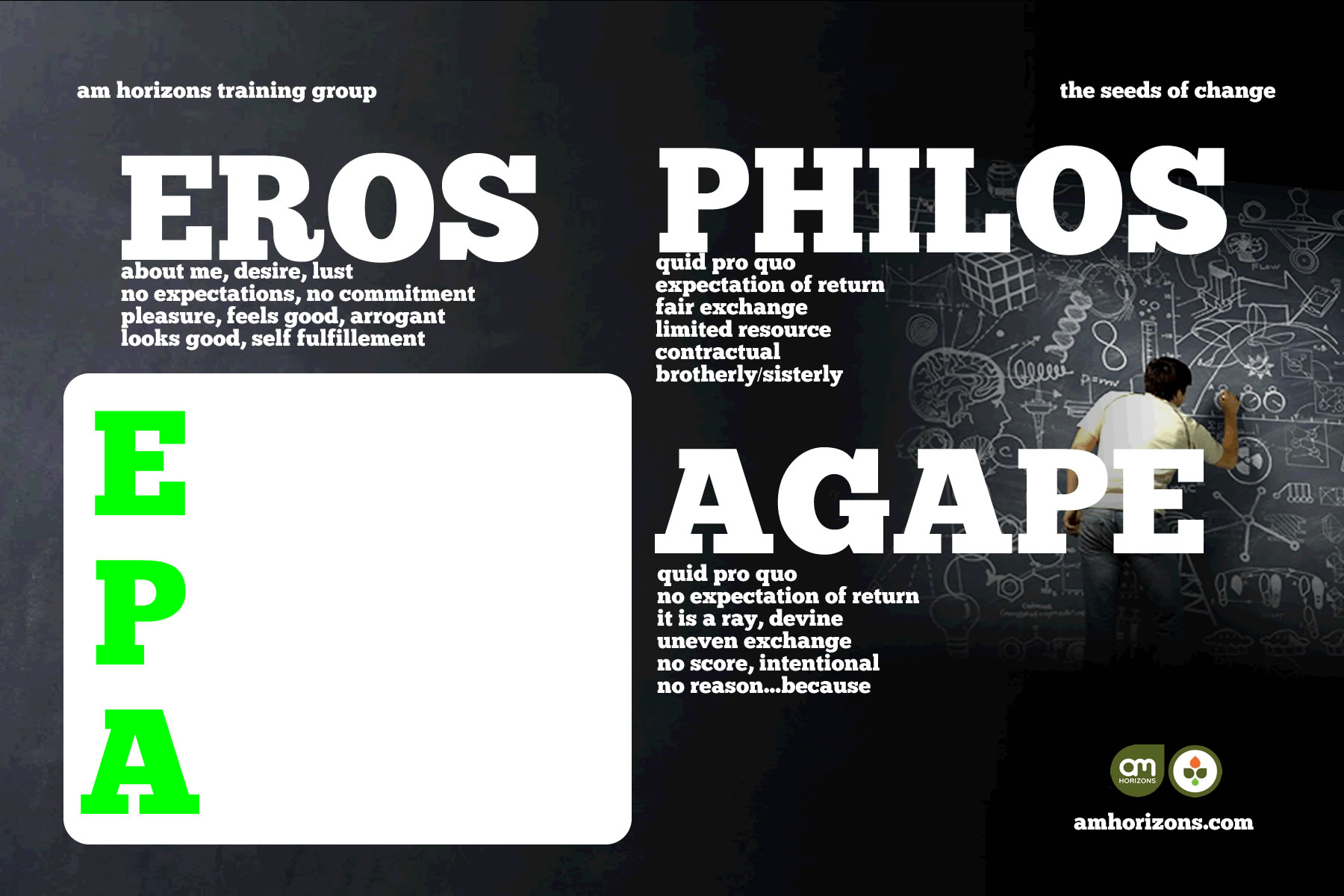 SMILE SHEET; 
Please rate this session on:
Form2 was not exported from SlideRocket
Form2 was not exported from SlideRocket
Form2 was not exported from SlideRocket
Form2 was not exported from SlideRocket
Form2 was not exported from SlideRocket
Form2 was not exported from SlideRocket
Form2 was not exported from SlideRocket
Form2 was not exported from SlideRocket
Form2 was not exported from SlideRocket
Form2 was not exported from SlideRocket
Form2 was not exported from SlideRocket